Мастер - класс
«Пейзаж на осенних листьях»

Тертышная Татьяна Викторовна
МБДОУ №10 
п. Двубратский
Мастер - класс
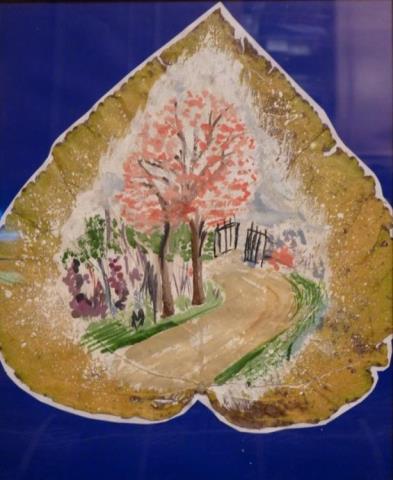 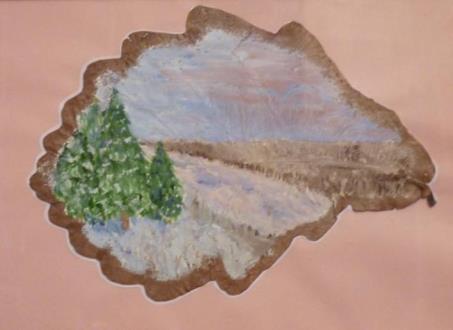 Мастер - класс
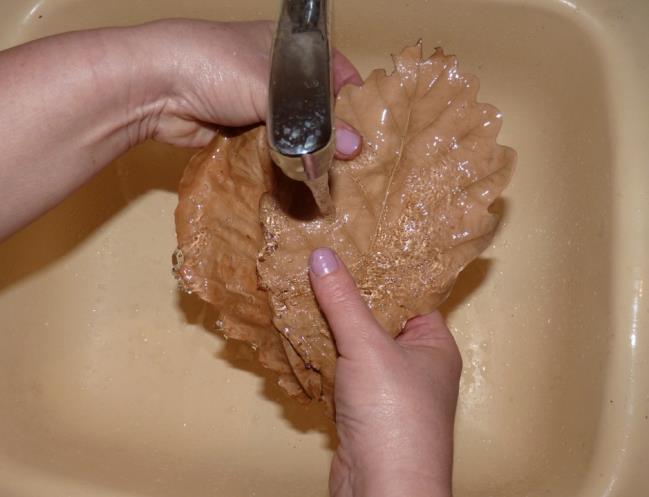 Мастер - класс
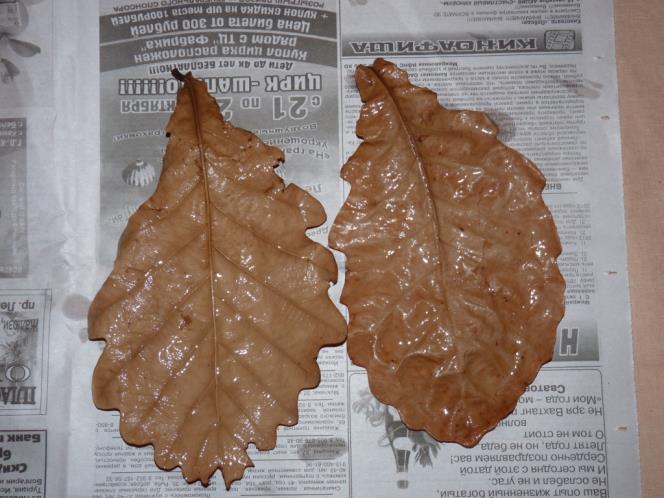 Мастер - класс
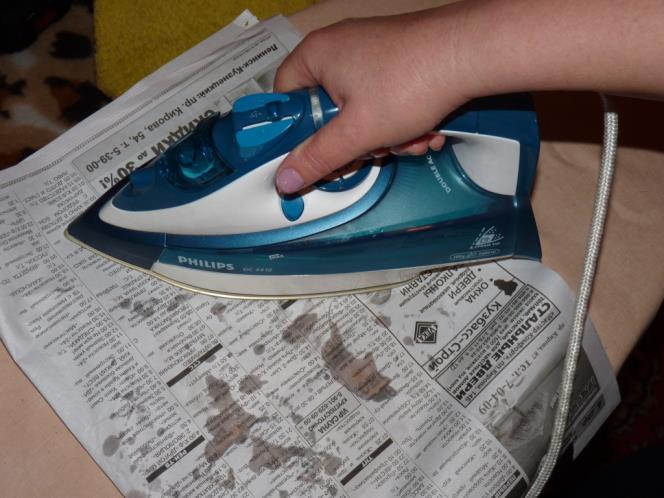 Мастер - класс
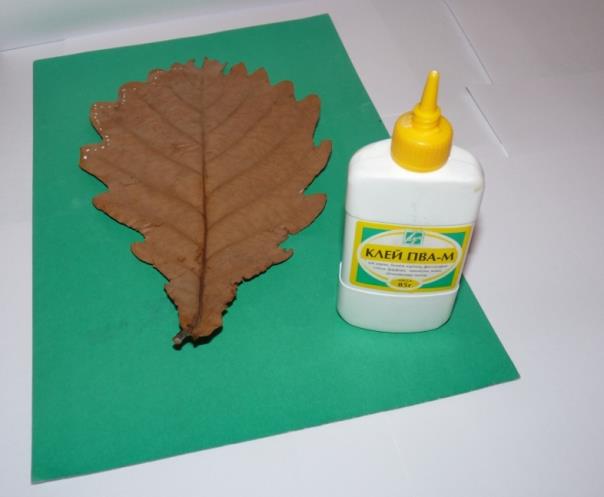 Мастер - класс
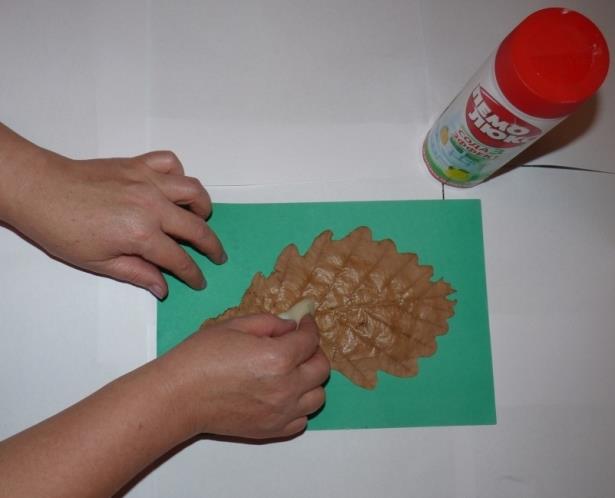 Мастер - класс
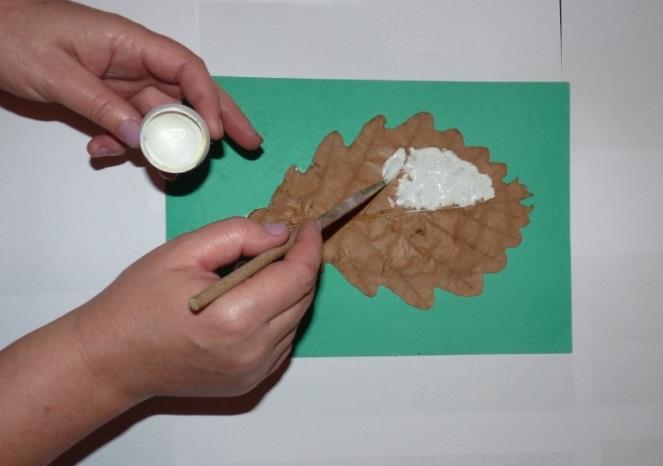 Мастер - класс
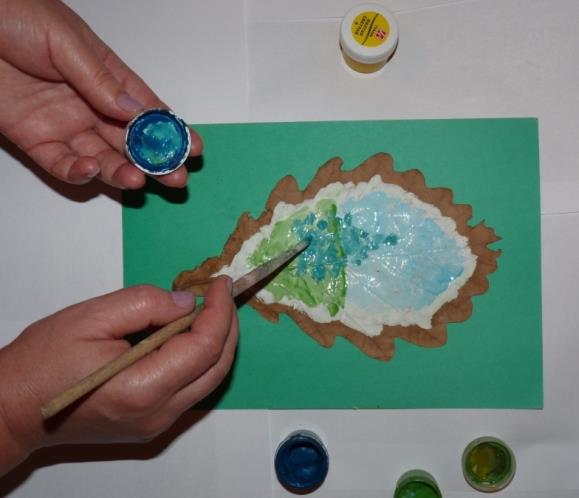 Мастер - класс
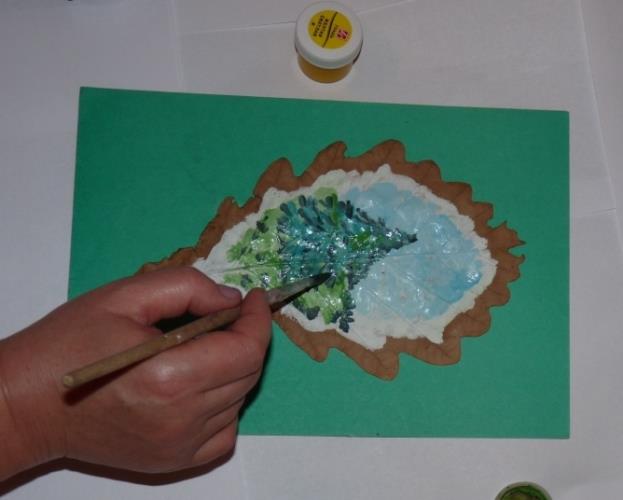 Мастер - класс
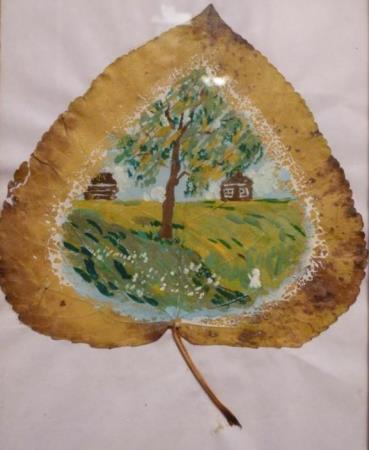 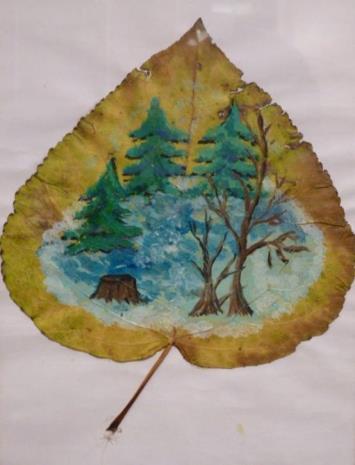 Мастер - класс
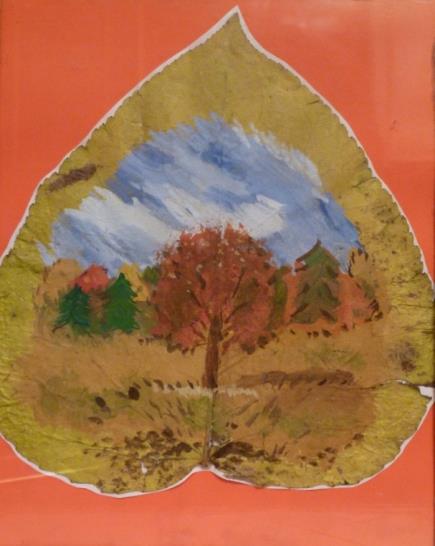